Samtalsdag om samkönade relationer
Program
1000 	”Frågan i historia och nutid”, Mikael Hallenius
1030	Bearbetning i grupper
1100	”Frågan i ett bibelteologiskt perspektiv”, Mikael Tellbe
1130	Bearbetning i grupper
1200	Lunch
1315	”Praktiskt tillämpning i församlingsmiljön”, Linalie Karlsson
1345	Bearbetning i församlingsgruppen
1430	Fika
1445	Panelsamtal under ledning av Øyvind Tholvsen 
1545	Summering
Mikael Hallenius Örebro Missionsskola
Frågan i historia och nutid
En modell för sexualetisk reflektion
Historiska noteringar
Historiska noteringar
Historiska noteringar
Frågan i nutid
En modell för teologisk reflektion
Mikael Tellbe, lärare i Nytestamentlig exegetik Örebro Missionsskola
Bibeln och Homosexualitet
Var börjar vi?
”Gud sade: ’Vi skall göra människor som är vår avbild, lika oss. De skall härska över havets fiskar, himlens fåglar, boskapen, alla vilda djur och alla kräldjur som finns på jorden.’  27 Gud skapade människan till sin avbild, till Guds avbild skapade han henne. Som man och kvinna skapade han dem.  28 Gud välsignade dem och sade till dem: ’Var fruktsamma och föröka er, uppfyll jorden och lägg den under er. Härska över havets fiskar och himlens fåglar och över alla djur som myllrar på jorden.’” (1 Mos 1:26-28)

”Herren Gud sade: ’Det är inte bra att mannen är ensam. Jag skall ge honom någon som kan vara honom till hjälp.’ . . . Av revbenet som han hade tagit från mannen byggde Herren Gud en kvinna och förde fram henne till mannen.  23 Då sade mannen: ’Den här gången är det ben av mina ben, kött av mitt kött. Kvinna skall hon heta, av man är hon tagen.’  24 Det är därför en man lämnar sin far och mor för att leva med sin hustru, och de blir ett.” (1 Mos 2:18, 22-24)
”När Jesus hade avslutat detta tal bröt han upp från Galileen och kom in i Judeen på andra sidan Jordan.  2 Stora folkskaror följde honom dit, och där botade han dem.  3 Några fariseer kom fram till honom för att sätta honom på prov och frågade: ’Är det tillåtet för en man att skilja sig från sin hustru av vilken anledning som helst?’  4 Han svarade: ’Har ni inte läst att Skaparen från början gjorde dem till man och kvinna?’  5 Och han fortsatte: ’Därför skall en man lämna sin far och sin mor för att leva med sin hustru, och de två skall bli ett. De är inte längre två utan ett.  6 Vad Gud har fogat samman får människan alltså inte skilja åt.’ 7 De frågade: ’Varför har i så fall Mose bestämt att mannen skall skriva ett skilsmässobrev för att skilja sig?’  8 Han svarade: ’Därför att ni är så förstockade tillät Mose er att skiljas från era hustrur, men från början var det inte så.  9 Jag säger er att den som skiljer sig från sin hustru av annat skäl än otukt och gifter om sig, han är en äktenskapsbrytare.’” (Matt 19:1-6)

Äktenskapet mellan man och kvinna är en samlevnadsform given av Gud för människans bästa.
Texter om homosexualitet
”Du får inte närma dig en kvinna för att lägra henne när hon har menstruation och är oren.  20 Du får inte ha samlag med hustrun till en landsman; du blir oren genom henne.  21 Du får inte överlämna något av dina barn till Molok. Du får inte vanhelga din Guds namn; jag är Herren.  22 Du får inte ligga med en man som man ligger med en kvinna; det är något avskyvärt.  23 Du får inte ha könsumgänge med djur av något slag och bli oren genom det. En kvinna får inte ställa sig framför ett djur för att para sig med det; det är något vämjeligt.” (3 Mos 18:19-23)
”Om en man begår äktenskapsbrott med en annan mans hustru, skall både äktenskapsbrytaren och äktenskapsbryterskan straffas med döden.  11 Om en man ligger med sin fars hustru, skändar han sin far. De skall båda straffas med döden, skulden för deras död är deras egen.  12 Om en man ligger med sin svärdotter, skall de båda straffas med döden; de har gjort något vämjeligt, skulden för deras död är deras egen.  13 Om en man ligger med en annan man som med en kvinna, har de båda gjort något avskyvärt. De skall straffas med döden, skulden för deras död är deras egen.  14 Om en man tar både en kvinna och hennes mor till hustru, är det en skändlighet. Man skall bränna både honom och dem; något skändligt får inte finnas bland er.” (3 Mos 20:10-14)

Vilken relevans har judiska helighets- och renhetsföreskrifter för en nytestamentlig etik?
”Har ni glömt att ingen orättfärdig skall få ärva Guds rike? Låt inte bedra er. Inga otuktiga eller avgudadyrkare eller horkarlar eller män som ligger med andra män (malakoi oute arsenokoitai),  10 inga som är tjuvaktiga eller själviska, inga drinkare, ovettiga och utsugare — ingen sådan får ärva Guds rike.  11 Så har somliga av er levt, men ni har låtit tvätta er rena, ni har helgats och gjorts rättfärdiga genom herren Jesu Kristi namn och genom vår Guds ande.” (1 Kor 6:9-11)

”Men vi vet att lagen är något gott, om man brukar den rätt 9 och tänker på att den inte är till för rättfärdiga utan för dem som lever utan lag och ordning, för gudlösa och syndare, hädare och förnekare, för dem som bär hand på sin far eller mor, för dråpare,  10 för otuktiga och män som ligger med män (arsenokoitai), för människorövare, lögnare och menedare och allt annat som strider mot den sunda läran.  11 Så är det enligt det evangelium om härligheten hos den salige Guden som jag har fått mig anförtrott.” (1 Tim 1:8-11) 

Avser termerna i Paulus ”lastkataloger” ett kategoriskt fördömande av alla slags homoerotiska handlingar?
”De bytte ut den oförgänglige Gudens härlighet mot bilder av förgängliga människor, av fåglar, fyrfotadjur och kräldjur.  24 Därför lät Gud dem följa sina begär och utlämnade dem åt orenhet, så att de förnedrade sina kroppar med varandra.  25 De bytte ut Guds sanning mot lögnen; de dyrkade och tjänade det skapade i stället för skaparen, som är välsignad i evighet, amen.  26 Därför utlämnade Gud dem åt förnedrande lidelser. Kvinnorna bytte ut det naturliga umgänget mot ett onaturligt,  27 likaså övergav männen det naturliga umgänget med kvinnorna och upptändes av begär till varandra, så att män bedrev otukt med män. Därmed drog de själva på sig det rätta straffet för sin villfarelse.  28 Eftersom de föraktade kunskapen om Gud lät han dem hemfalla åt föraktliga tänkesätt så att de gjorde det som inte får göras,  29 uppfyllda av allt slags orättfärdighet, elakhet, själviskhet och ondska, fulla av avund, blodtörst, stridslystnad, svek och illvilja.  30 De skvallrar och baktalar. De föraktar Gud. De är fräcka, övermodiga och skrytsamma, uppfinningsrika i det onda, uppstudsiga mot sina föräldrar,  31 tanklösa, trolösa, kärlekslösa, hjärtlösa.  32 De vet vad Gud har bestämt: att alla som lever så förtjänar döden. Ändå är det just så de lever, ja än värre, de tycker det är bra när andra gör det.” (Rom 1:23-32)
Sammanhanget: Rom 1–5 

”Jag skäms inte för evangeliet. Det är en Guds kraft som räddar var och en som tror, juden främst men också greken. I evangeliet uppenbaras nämligen en rättfärdighet från Gud, genom tro till tro, som det står skrivet: Den rättfärdige skall leva genom tron.” (Rom 1:16-17)

De dåliga nyheterna: Guds vrede och dom över människans uppror och synd, Rom 1:18-3:20

De goda nyheterna: Guds rättfärdighet och räddning trots människans uppror och synd, Rom 3:21-5:21
Paulus teologiska argument är typiskt judiskt

”. . . överallt råder ett kaos av blod och mord, stöld och svek, sedefördärv, trolöshet, oroligheter, mened,  26 hets mot de goda, otacksamhet, förförelse av oskyldiga själar, onaturligt umgänge, otillåtna giften, äktenskapsbrott och orgier.  27 Ja, dyrkan av de namnlösa avgudarna är all ondskas början och orsak och höjdpunkt . . .” (Salomos vishet 14:25-26) 

”Oss fostrar du alltså, och våra fiender tuktar du måttfullt, för att vi skall minnas din godhet när vi själva dömer, och vänta oss barmhärtighet när vi blir dömda. Dem som i dårskap levde ett ogudaktigt liv plågade du med deras egna skändligheter.” (Salomos Vishet 12:23)
23  ”De bytte ut (ēllaxan) den oförgänglige Gudens härlighet mot bilder av förgängliga människor, av fåglar, fyrfotadjur och kräldjur.
24 Därför lät (paredōken) Gud dem följa sina begär och utlämnade dem åt orenhet, så att de förnedrade sina kroppar med varandra.  
25 De bytte ut (metēllaxan) Guds sanning mot lögnen; de dyrkade och tjänade det skapade i stället för skaparen, som är välsignad i evighet, amen.  
26 Därför utlämnade (paredōken) Gud dem åt förnedrande lidelser. 
Kvinnorna bytte ut (metēllaxan) det naturliga umgänget mot ett onaturligt,  27 likaså övergav männen det naturliga umgänget med kvinnorna och upptändes av begär till varandra, så att män bedrev otukt med män. Därmed drog de själva på sig det rätta straffet för sin villfarelse.  
28 Eftersom de föraktade kunskapen om Gud lät han dem hemfalla (paredōken) åt föraktliga tänkesätt så att de gjorde det som inte får göras,  
29 uppfyllda av allt slags orättfärdighet, elakhet, själviskhet och ondska, fulla av avund, blodtörst, stridslystnad, svek och illvilja.  30 De skvallrar och baktalar. De föraktar Gud. De är fräcka, övermodiga och skrytsamma, uppfinningsrika i det onda, uppstudsiga mot sina föräldrar,  31 tanklösa, trolösa, kärlekslösa, hjärtlösa.  32 De vet vad Gud har bestämt: att alla som lever så förtjänar döden. Ändå är det just så de lever, ja än värre, de tycker det är bra när andra gör det.” (Rom 1:23-32)
”Kvinnorna bytte ut det naturliga umgänget mot ett onaturligt (para fysin), likaså övergav männen det naturliga umgänget med kvinnorna och upptändes av begär till varandra, så att män bedrev otukt med män.” (Rom 1:26-27)

”Lär er inte redan naturen (hē fysis) att det är en vanära för mannen att ha långt hår. . . ” (1 Kor 11:14)

”Ty om du skars ut ur den vildoliv som du av naturen hörde till och mot naturens ordning (para fysin) ympades in på ett odlat olivträd, hur mycket lättare kan då inte de äkta grenarna ympas in på sitt eget träd.” (Rom 11:24)

”Vi är visserligen judar till födseln (fysei), inte hedningar och syndare.” (Gal 2:15)

Termen fysis är mångtydig men sammanhanget i Rom 1 antyder att den har mer att göra med skapelseordning än med kulturella normer.
Slutsatser
Såväl Gamla som Nya Testamentet tar sin utgångspunkt i att Gud gett äktenskapet som samlevnadsformen mellan man och kvinna.
Gamla och Nya Testamentet uttalar sig primärt om homoerotiska handlingar.
Paulus utläggning i Rom 1 innehåller den tydligaste teologiska redogörelsen för hans förståelse av homoerotiska handlingar. . . 
. . . men Paulus syfte är inte att undervisa i sexualetik utan visa på människans radikala behov av Guds ingripande genom Jesus Kristus.
Paulus använder homoerotiska handlingar som ett av flera exemplifierande uttryck för följderna av människans förvrängda tillbedjan.
Att Paulus i Rom 1 inte enbart syftar på pederasti eller prostitution indikeras av att han talar såväl om kvinnliga som om manliga homoerotiska handlingar.
Paulus argumenterar i Rom 1 utifrån skapelseteologi och ser homoerotiska handlingar som något som avviker från det skapelsegivna.
De hermeneutiska frågorna
Vad gör vi med Paulus syn på homoerotiska handlingar idag?

Paulus ser alla former av homoerotiska handlingar som ett uttryck för och en följd av människans uppror mot Gud
 . . . och därmed tar vi avstånd från all form av homosexualitet?

Paulus var en judisk man, präglad av av sin tid – idag har vi en annan förståelse av homosexualitet 
. . . och därmed kan vi lämna Rom 1?

Paulus ser homoerotiska handlingar som ett exempel på en ”skevhet” i skapelsen till följd av människans uppror mot Gud
 . . . och därmed ser vi homosexuella handlingar som något som inte var tänkt i det skapelsegivna men ändock något som vi måste acceptera som en del av livsbetingelserna i en fallen värld?
Linalie Karlsson, pastor i Johanneskyrkan Linköping
Praktiskt tillämpning i församlingsmiljön
Vem får vara medlem?
Karriäristen
Sätter jobbet före allt annat
Kan ytterst sällan vara med på husförsamlingen
Missar många gudstjänster
Vem får vara medlem?
Den som lever i en samkönad relation
Hur är vi en barmhärtighetens gemenskap, också för den som är homosexuell?
Luk 15:1-2
Alla tullindrivare och syndare sökte sig till Jesus för att höra honom. Fariséerna och de skriftlärda förargade sig och sade: Den mannen umgås med syndare och äter med dem.
Matt 9:35-38
Jesus vandrade omkring i alla städerna och byarna, och han undervisade i synagogorna, förkunnade budskapet om riket och botade alla slags sjukdomar och krämpor. När han såg människorna fylldes han av medlidande med dem, för de var illa medfarna och hjälplösa, som får utan herde, och han sa till sina lärjungar: Skörden är stor men arbetarna få. Be därför skördens herre att han sänder ut arbetare till sin skörd.
Joh 8:3-11
De skriftlärda och fariséerna kom då dit med en kvinna som hade ertappats med äktenskapsbrott. De ställde henne framför honom och sade: ”Mästare, den här kvinnan togs på bar gärning när hon begick äktenskapsbrott. I lagen föreskriver Mose att sådana kvinnor skall stenas. Vad säger du? ”Detta sade de för att sätta honom på prov och få något att anklaga honom för. Men Jesus böjde sig ner och ritade på marken med fingret. När de envisades med sin fråga såg han upp och sade: ”Den av er som är fri från synd skall kasta första stenen på henne.”
Joh 8:3-11
Och han böjde sig ner igen och ritade på marken. När de hörde hans svar gick de därifrån en efter en, de äldste först, och han blev ensam kvar med kvinnan framför sig. Jesus såg upp och sade till henne: ”Kvinna, vart tog de vägen? Var det ingen som dömde dig?” Hon svarade: ”Nej, herre.” Jesus sade: ”Inte heller jag dömer dig. Gå nu, och synda inte mer.”
Hur kan vi utmana till lärjungaskap, också när det gäller vårt sexliv?
Det vore så skönt med ett facit…
…men det är mer komplicerat än så.
Vi måste be Gud om vishet
i varje situation
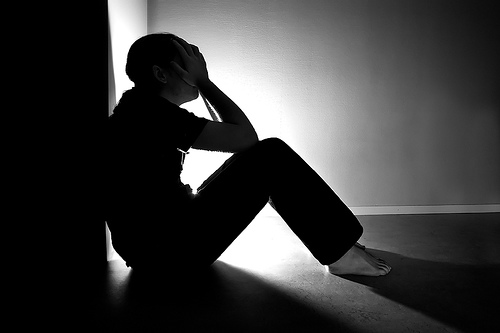 Hur visar vi på Guds nåd?
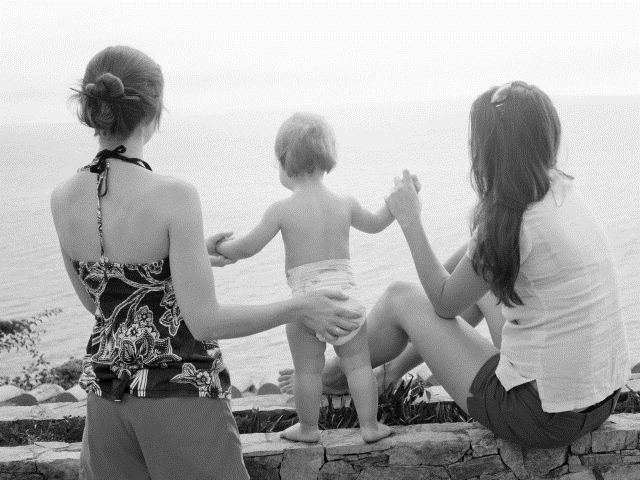 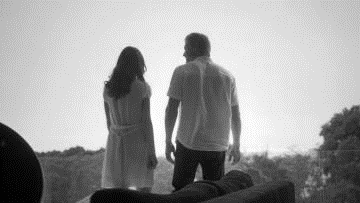 Vad betyder efterföljelse?
Frågor för samtal
Hur förhåller vi oss till texterna?
Vad betyder det att läsa texterna om homosexualitet utifrån visionen av församlingen som en av Gud försonad och upprättad gemenskap?
Är homosexualitet en fråga om arv eller miljö? Spelar det någon roll?
Går det att bli ”botad” från homosexualitet?
Stöder vi som kristna de homosexuellas rättigheter i samhället?
Kan en person med homosexuell läggning bli medlem i den kristna församlingen?
Är det okey att en kristen person lever i ett homosexuellt förhållande och samtidigt är församlingsmedlem?
Ska församlingen sanktionera och välsigna homosexuellt partnerskap?
Kan en homosexuell person fungera som ledare och/eller pastor för församlingen?